Secretaria do Desenvolvimento Urbano
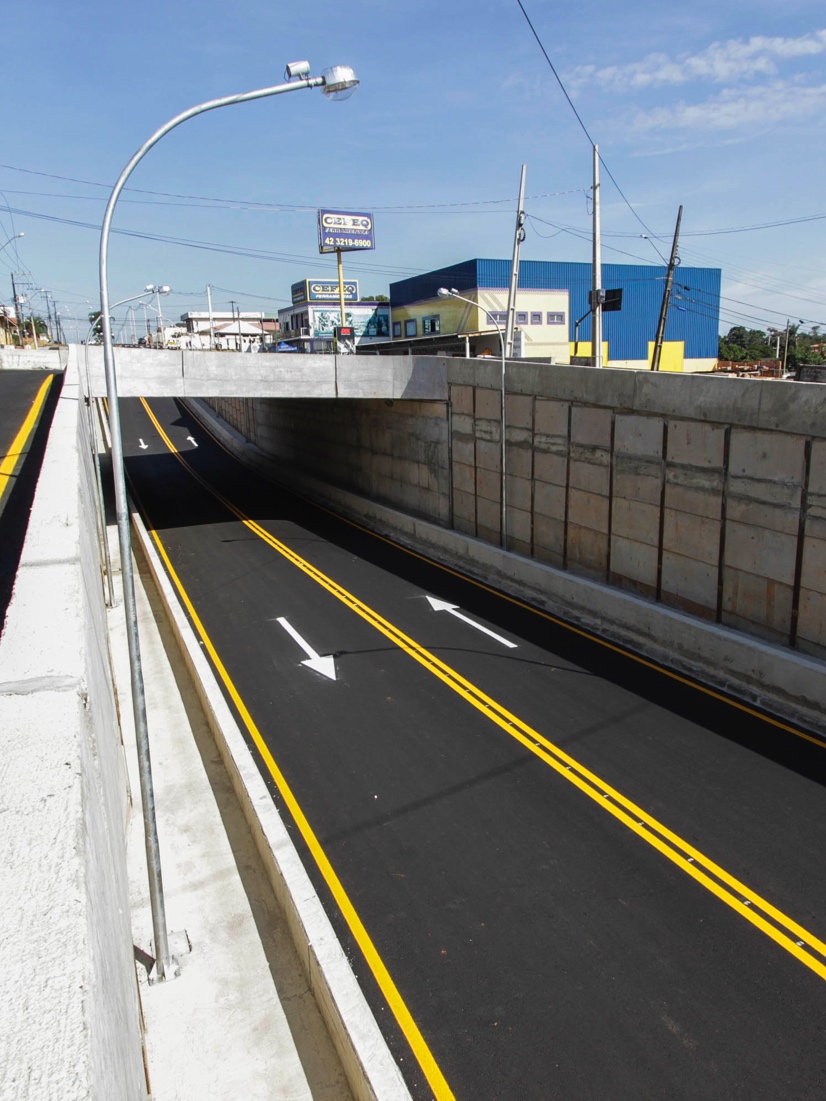 Ação
Integração com entidades e programas federais para coordenação e articulação dos interesses do Estado e de municípios quanto à obtenção de recursos e de apoio técnico especializado;
Formulação da política de desenvolvimento urbano do Estado e a assistência técnica abrangente às municipalidades e associações de municípios em relação ao desenvolvimento e aprimoramento de seus serviços e solução de seus problemas comuns.
Secretaria do Desenvolvimento Urbano
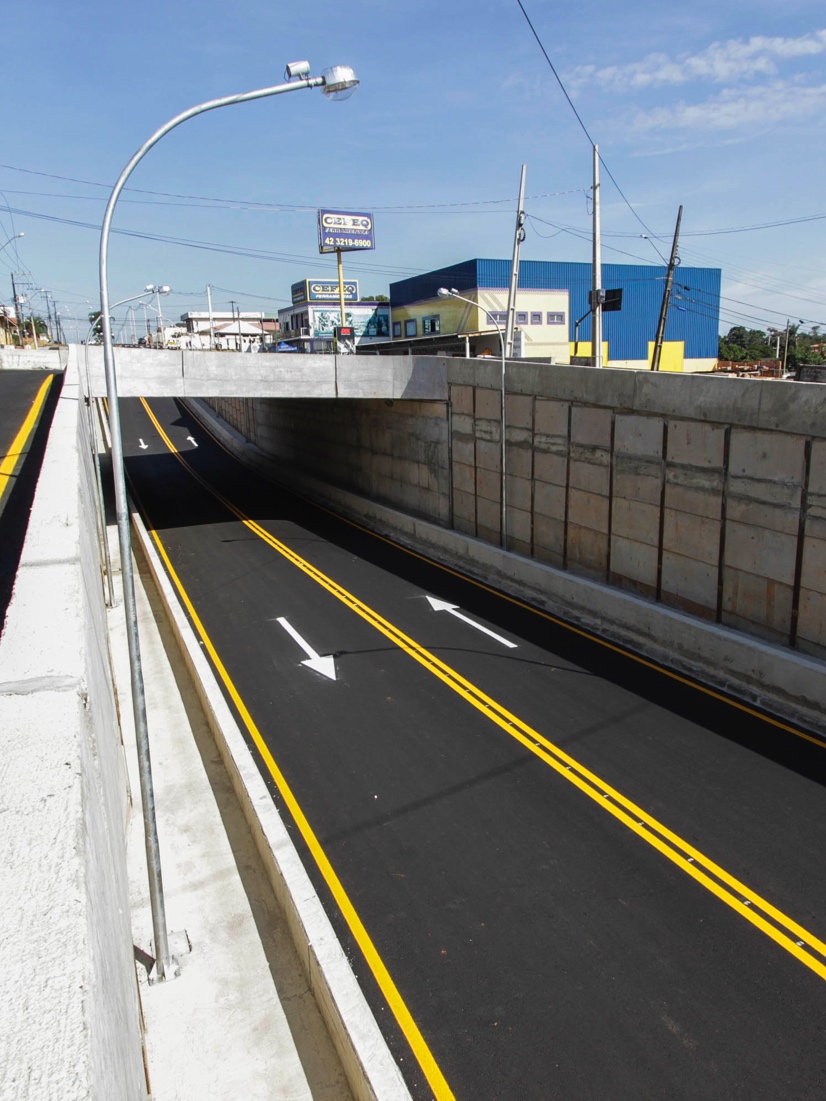 Missão
Definir as políticas, o planejamento, a execução, a coordenação e o controle das atividades ligadas ao desenvolvimento urbano e regional, incluindo as aglomerações urbanas do meio rural, além de integrar os municípios, a fim de ordenar o pleno desenvolvimento das cidades e garantir o bem-estar dos habitantes.
Secretaria do Desenvolvimento Urbano
Estrutura Organizacional – Decreto 350/07
Secretário de Estado do Desenvolvimento Urbano
Direção Superior
Níveis de Execução
COMEC
PARANACIDADE
Descentralizada
Gabinete do Secretário - GS
Assessoria Técnica - AT
Assessoramento
Diretor Geral
Gerência
Núcleo de Informática
Grupo de Planejamento Setorial - GPS
Grupo Administrativo Setorial - GAS
Instrumental
Grupo de Recursos Humanos Setorial - GRHS
Grupo Financeiro Setorial - GFS
Coord. De Programas de Desenvolvimento Urbano - CPDU
Coord. De Relações Instirucionais e Qualificação - CRIQ
Programática
Coord. de Planos Regionais de Desenvolvimento - CPRD
Coord. De Regiões Metropolitanas - CRME
Divisão da Região Metropolitana de Londrina
Núcleos
Regionais – Nr’s
Regional
Divisão da Região Metropolitana de Maringá
PARANACIDADE
Serviço Social Autônomo PARANACIDADE – Instituído pela Lei nº 15.211/2006
Pessoa jurídica de direito privado, sem fins lucrativos, de interesse público, sob a modalidade de serviço social autônomo, com a finalidade de fomentar e executar atividades, relacionadas:

ao desenvolvimento regional, urbano e institucional dos municípios;

a administração de recursos e de fundos financeiros públicos, destinados ao desenvolvimento urbano, regional e institucional, em especial o FDU.

Vinculado, por cooperação, à Secretaria de Estado do Desenvolvimento Urbano – SEDU, e firmou Contrato de Gestão com o Governo do Estado para gerenciar o FDU.

Agente Técnico Operacional do Sistema de Financiamento de Ações nos Municípios do Estado do Paraná – SFM, Instituído pela Lei nº 17.655/2013
PARANACIDADE
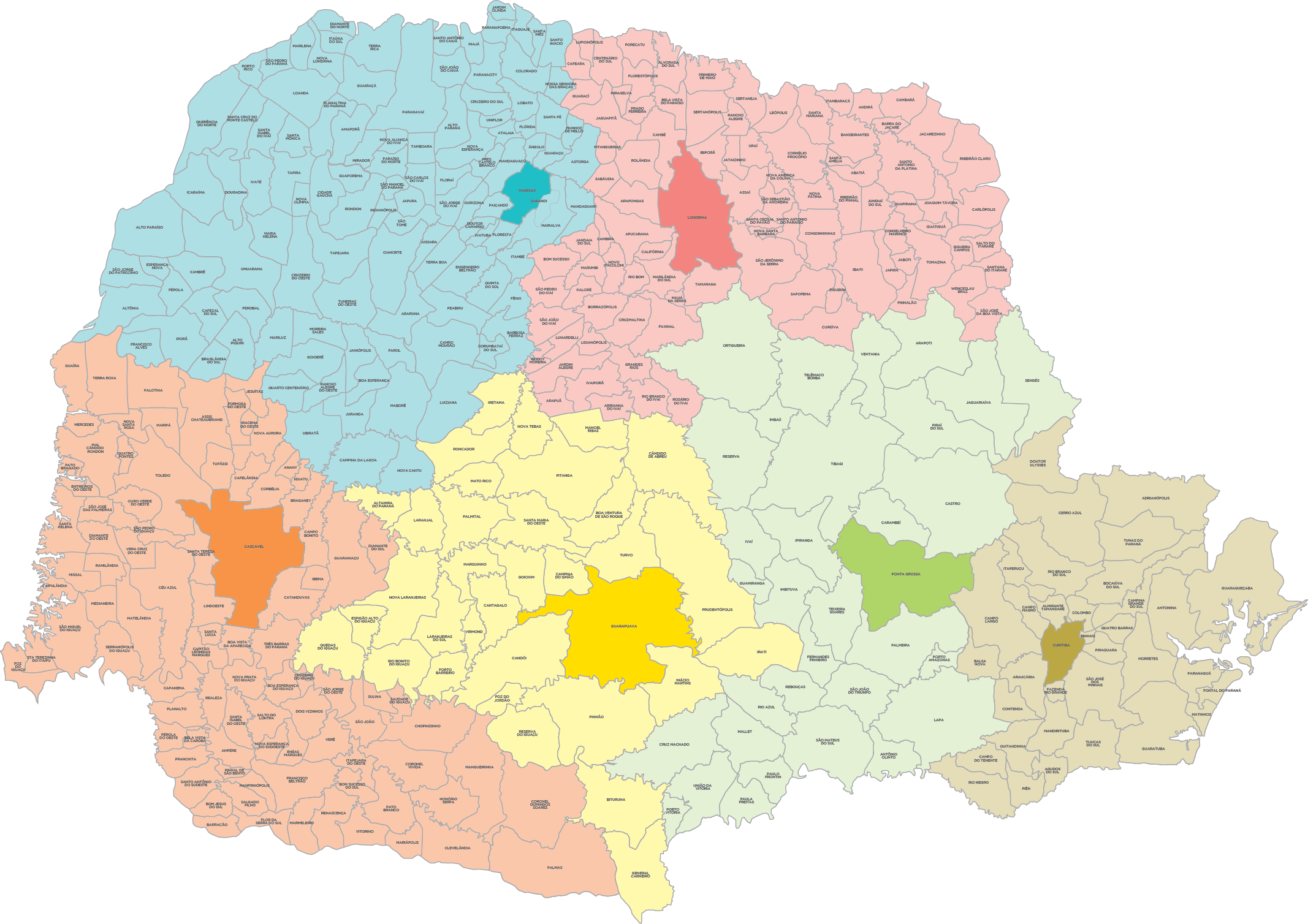 Escritórios Regionais
Escritório Regional de Cascavel
Escritório Regional de Curitiba
Escritório Regional de Guarapuava
Escritório Regional de Londrina
Escritório Regional de Maringá
Escritório Regional de Ponta Grossa
PARANACIDADE
Sistema de Financiamento aos Municípios do Estado do Paraná – SFM
Objetivo Geral

Apoio ao desenvolvimento municipal e regional, por meio de implementação de ações estratégicas voltadas ao financiamento de entidades municipais paranaenses e consórcios municipais, para satisfazer a demanda por serviços básicos, infraestrutura e bens públicos e fortalecimento institucional dos municípios e regiões paranaenses.

Para atingir este objetivo, o SFM financia:

Fortalecimento institucional dos municípios, com o objetivo de melhorar sua capacidade de gestão territorial, administrativa, tributária e financeira, e de recursos humanos, além de ampliar e atualizar seus instrumentos técnicos de apoio;

Investimento em infra-estrutura básica, social e de apoio aos pequenos e micro produtores, seja pela construção, ampliação, reabilitação ou reforma de espaços e equipamentos públicos e, ainda, na aquisição de bens móveis e imóveis.
COMEC
Lei Estadual nº 6.517/1974

Cria a Coordenação da região Metropolitana de Curitiba - COMEC, com a competência de coordenar as ações de interesse público e planejar soluções conjuntas para as necessidades da Região Metropolitana de Curitiba (RMC).
Atividades:

planejamento territorial e coordenação das funções públicas de interesse comum aos seus municípios tais como: transporte público de passageiros, sistema viário, habitação, saneamento e elaboração e estabelecimento de diretrizes para o desenvolvimento socioeconômico e ambiental;

controle do uso e ocupação do solo.
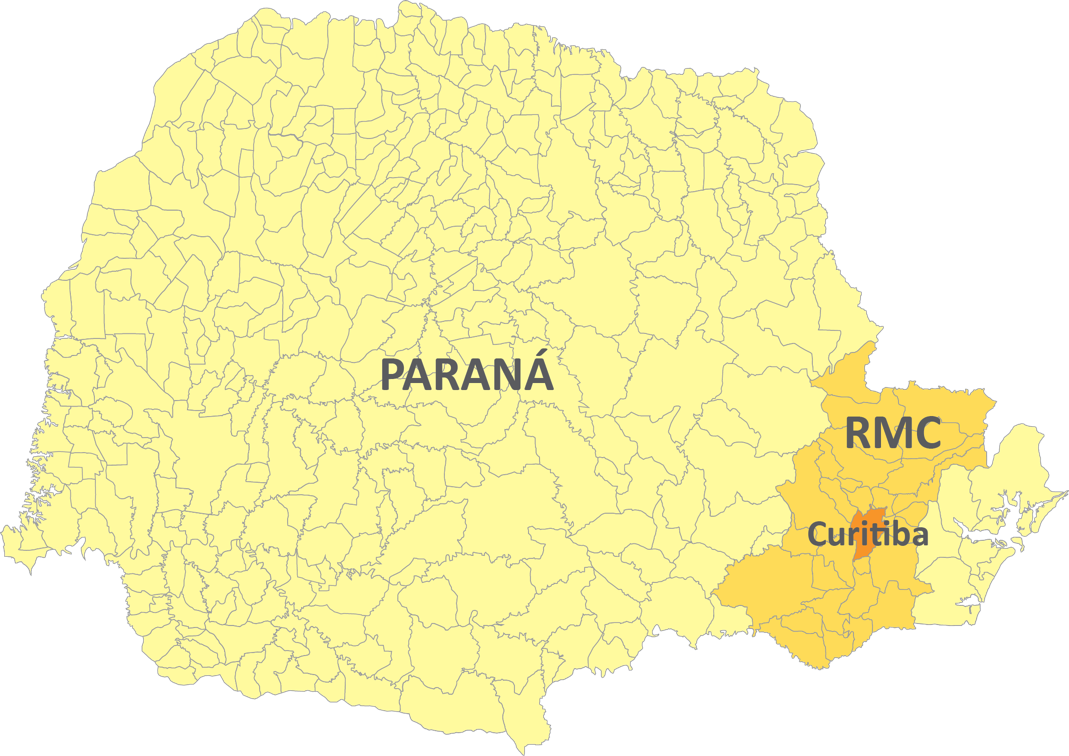 COMEC
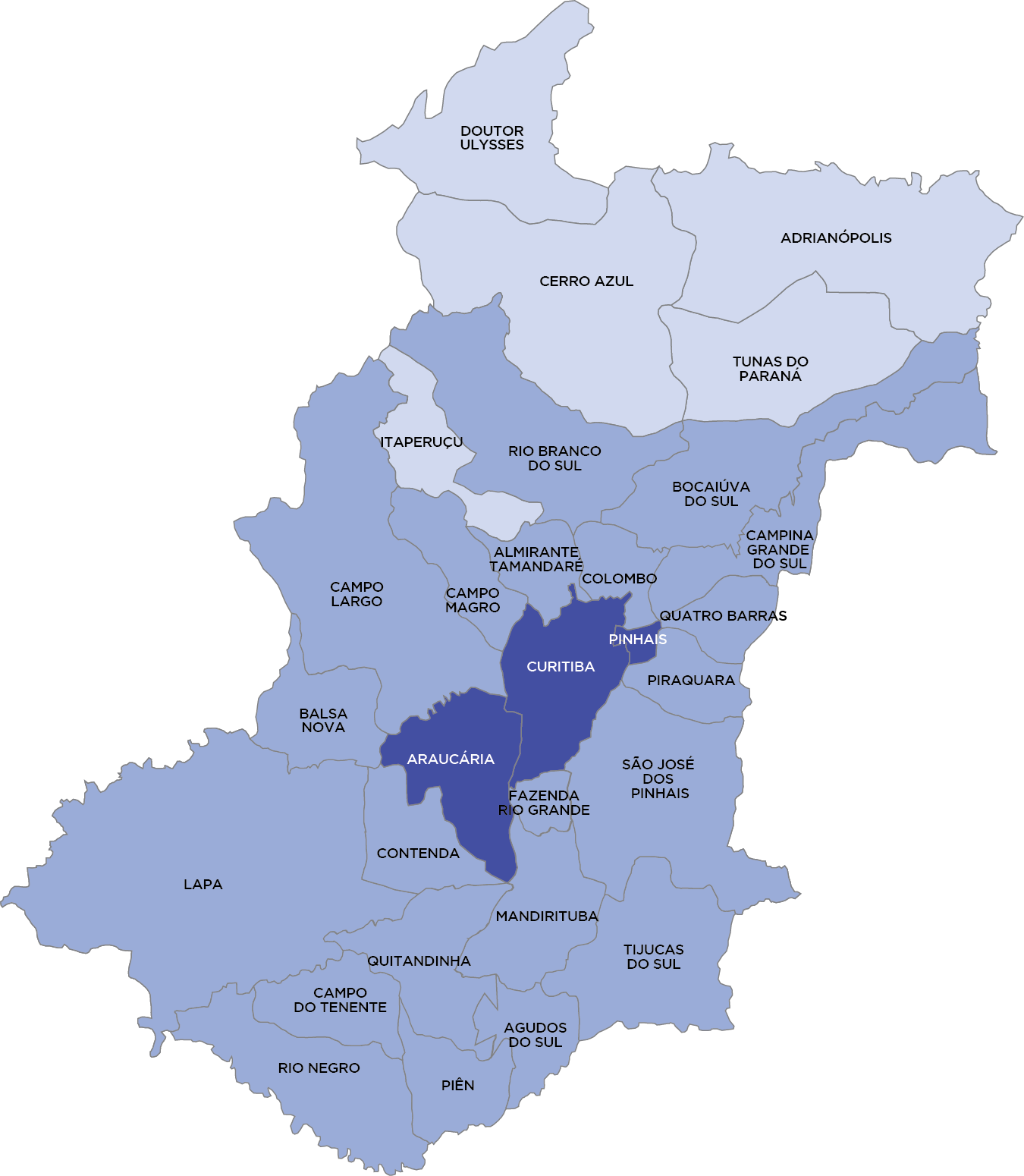 29 municípios
16.581,21 Km²
2000                  2010
Total           2.768.394          3.223.836

Urbana       2.524.175          2.956.272
                     (91,18%)                 (91,70%)

Rural            244.219             267.564 
                       (8,82%)                  (8,30%)


Representa 30,86% do Paraná
População:
IDH  RMC     -  0,783
IDH Paraná  -  0,749
IDH Brasil     -  0,727
IDH
< 0,7
0,7 – 0,8
> 0,8
COMEC
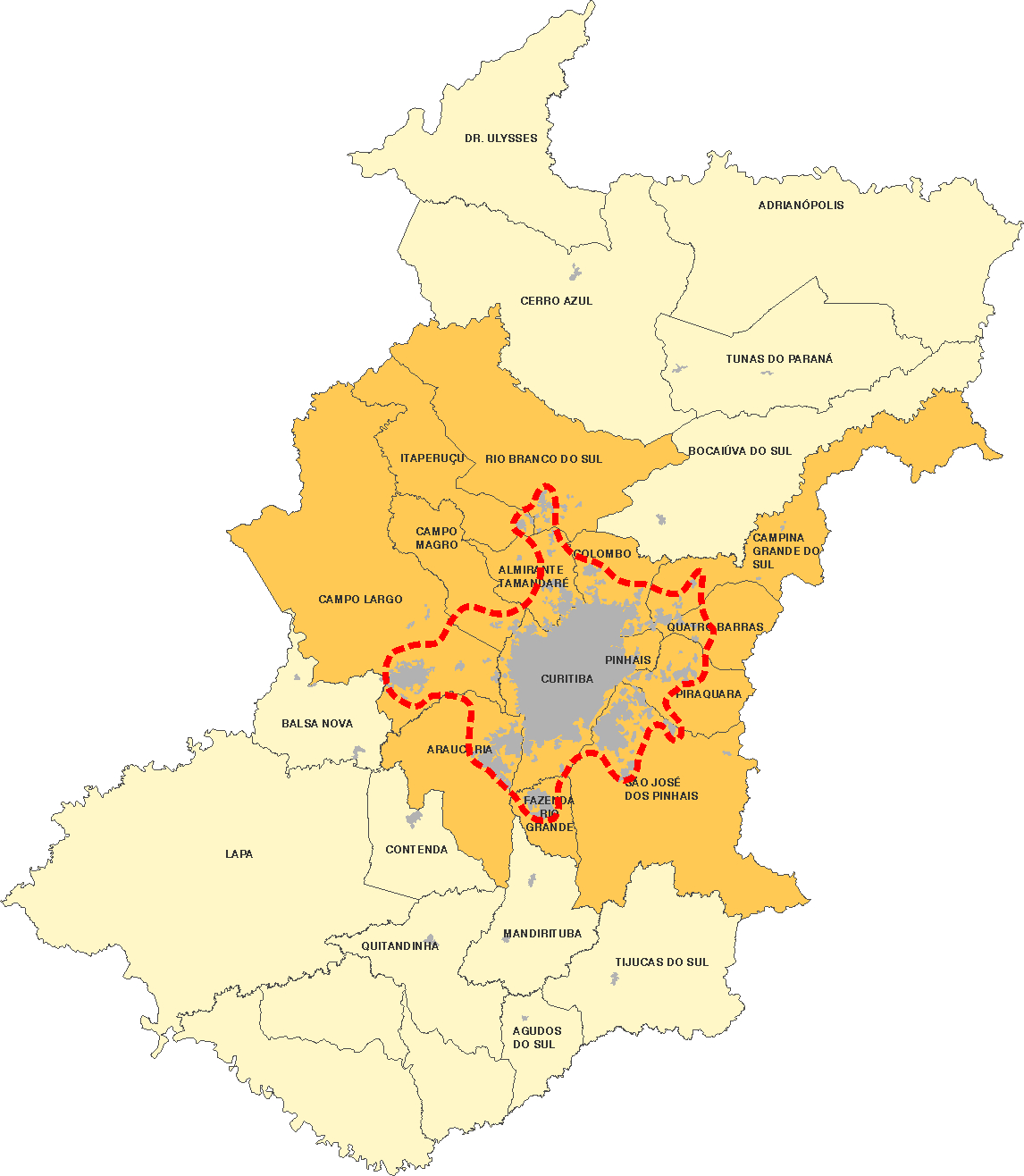 Núcleo Urbano Central

Grande e única cidade metropolitana representada por 14 municípios;
Apresenta dinâmica urbana, social e econômica própria;
Conflitos e pontencialidades comuns;
Necessidade de gestão sobre interesses comuns metropolitanos
Área – 1.449,06 km2
População urbana de 2.466.760 habitantes
Concentra 97,73% da população urbana metropolitana
Rua Dep. Mário de Barros, 1290 - 2º andar
Ed. Caetano Munhoz da Rocha 
Curitiba – PR 
CEP 80530-913
www.desenvolvimentourbano.pr.gov.br